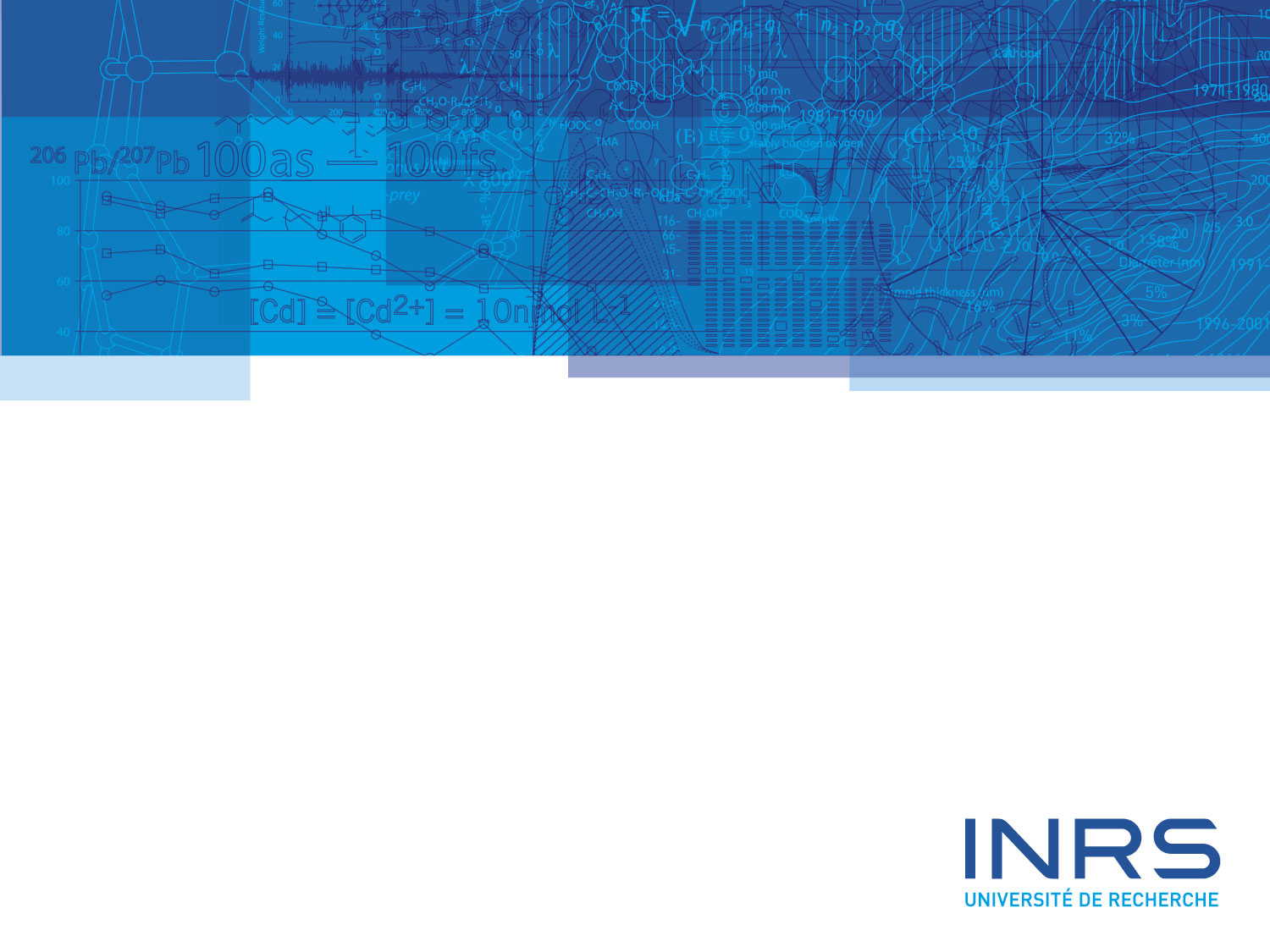 GISGUF – La gestion des risques
Les risques juridiques
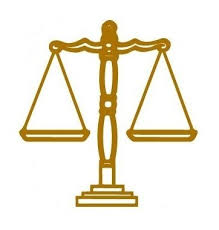 Août 2016
INTRODUCTION
Risques juridiques = Enjeu réel grandissant


Universités font face

exigences légales et réglementaires
redditions de comptes 


 nécessité de maîtriser les risques légaux
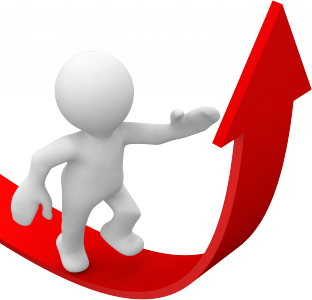 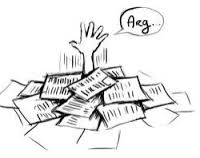 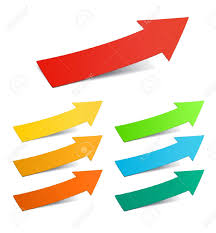 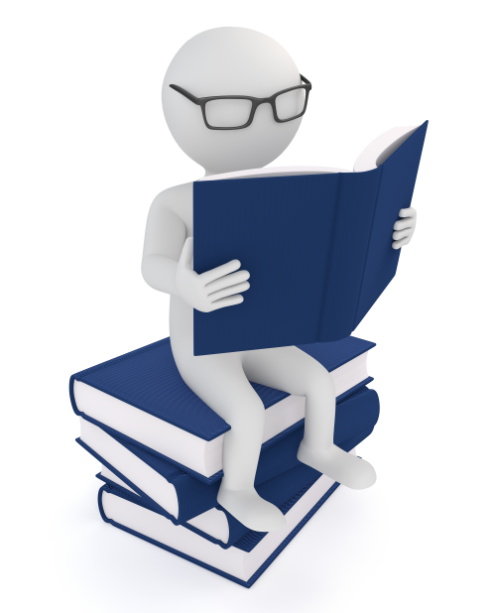 2
[Speaker Notes: Déterminer les actions prioritaires d’intervention   D’où intervention des groupes de travail]
INTRODUCTION
Définition du risque juridique





Conjonction entre une norme juridique et un événement, l’un ou l’autre étant frappé d’incertitude (juridique ou factuelle) générant des conséquences pouvant affecter la valeur stratégique, financière ou institutionnelle d’une organisation
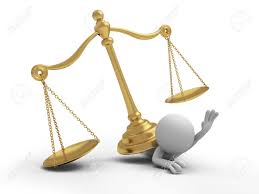 3
[Speaker Notes: Déterminer les actions prioritaires d’intervention   D’où intervention des groupes de travail]
INTRODUCTION
Définition du risque juridique (suite)


Un événement incertain pouvant empêcher la réalisation d’un objectif majeur de l’entreprise et dont l’origine, les conséquences ou le traitement sont juridiques
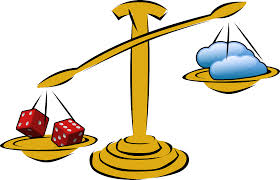 4
[Speaker Notes: Déterminer les actions prioritaires d’intervention   D’où intervention des groupes de travail]
INTRODUCTION
Définition du risque juridique (suite)

L’expression ou la manifestation du non-respect des dispositions légales ou réglementaires auxquelles l’organisation est soumise pour toutes ses activités

Le risque juridique est étroitement lié aux risques opérationnels de l’organisation

Le risque juridique englobe naturellement le risque contractuel ainsi que le risque judiciaire
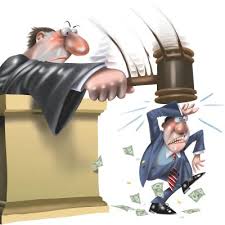 5
[Speaker Notes: Déterminer les actions prioritaires d’intervention   D’où intervention des groupes de travail]
INTRODUCTION
Définition du risque juridique (suite)
Notion de norme juridique

Notion large
lois
règlements 
traités
jurisprudence
contrats
usages
droits détenus par l’établissement
décisions administratives ou judiciaires
décisions ou directives des autorités réglementaires
codes d’éthique et de déontologie
règlements internes
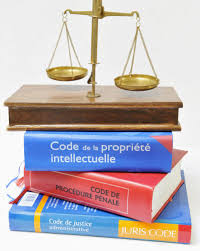 6
[Speaker Notes: Déterminer les actions prioritaires d’intervention   D’où intervention des groupes de travail]
INTRODUCTION
Définition du risque juridique (suite)
Notion d’incertitude juridique

Contenu et interprétation de la norme
nécessité d’interprétation
divergences doctrinales ou jurisprudentielles
complexité de la norme
lacune de la norme (vide juridique)


Qualification juridique
applicabilité problématique
critères d’application difficiles
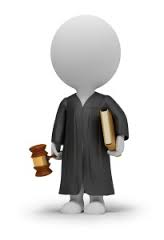 7
[Speaker Notes: Déterminer les actions prioritaires d’intervention   D’où intervention des groupes de travail]
INTRODUCTION
Définition du risque juridique (suite)
Notion d’incertitude juridique (suite)

Mise en œuvre
marge d’appréciation du juge
standards flous ou élastiques
jurisprudence non constante
imprévisibilité des sanctions


Fluctuation de la norme
absence de pérennité 
changements fréquents
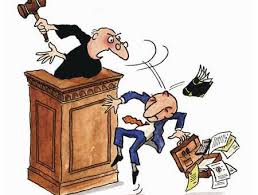 8
[Speaker Notes: Déterminer les actions prioritaires d’intervention   D’où intervention des groupes de travail]
INTRODUCTION
Définition du risque juridique (suite)
Notion d’incertitude factuelle

La survenance de l’événement (action, décision ou fait) concerné est incertaine qu’il soit :

interne – client, fournisseur, partenaire, pouvoirs publics
externe – employé, dirigeant, la personne morale
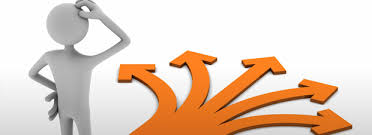 9
[Speaker Notes: Déterminer les actions prioritaires d’intervention   D’où intervention des groupes de travail]
TYPOLOGIE DES RISQUES JURIDIQUES
En d’autres mots …

Risque administratif (sanctions des autorités ministérielles …)
Risque contentieux (judiciarisation des conflits)
Risque contractuel (application et interprétation des contrats)
Risque organisationnel (processus juridiques internes insuffisants)
Risque pénal (imposition de sanctions pénales)
Risque législatif et réglementaire (changements, interprétation)
Risque fiscal
Risque éthique (gestion déficiente des conflits d’intérêts)
Risque de gouvernance (mauvaises pratiques internes)
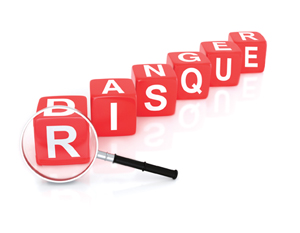 10
[Speaker Notes: Déterminer les actions prioritaires d’intervention   D’où intervention des groupes de travail]
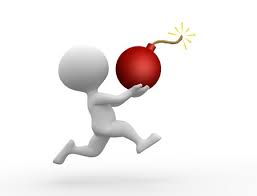 LES 10 RISQUES MAJEURS EN 2015
Sondage Aon Risk Solutions – 1 400 répondants

Risques à caractère économique, financier ou opérationnel

Préjudice à la réputation/image de marque
Ralentissement économique/atonie de la reprise
Changements réglementaires/législatifs
Intensification de la concurrence
Incapacité à attirer ou retenir les meilleurs talents
Incapacité à innover/répondre aux besoins des clients 
Perte d’exploitation
Responsabilité civile
Cyberrisque (délits informatiques/piratage/virus/codes malveillants)
Dommages aux biens
Risques juridiques
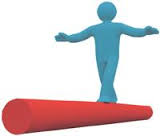 11
[Speaker Notes: Déterminer les actions prioritaires d’intervention   D’où intervention des groupes de travail]
GESTION DES RISQUES JURIDIQUES
Les étapes

 5 étapes

Identifier 
Analyser 
Évaluer 
Cartographier 
Traiter (gérer) – Contrôles internes
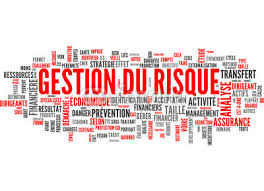 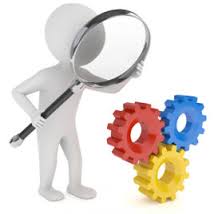 12
[Speaker Notes: Déterminer les actions prioritaires d’intervention   D’où intervention des groupes de travail]
GESTION DES RISQUES JURIDIQUES
Contrôles internes 

Délégation de pouvoirs
Codes d’éthique et de déontologie
Cartographie des risques juridiques
Tableau de suivi des litiges 
Formation et sensibilisation
Dispositifs de contrôles internes (opinions, validation de contrats, etc.)
Auto-évaluation par les propriétaires (déclaration de conformité)
Audit interne juridique
Tests de contrôles internes
Assurances
Veille législative et réglementaire
Registre des contrats
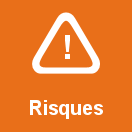 13
[Speaker Notes: Déterminer les actions prioritaires d’intervention   D’où intervention des groupes de travail]
GESTION DES RISQUES JURIDIQUES
Contrôles internes INRS

Règlement sur les affaires juridiques
Directive de rédaction des documents normatifs

Politique de conformité réglementaire
déclaration de conformité trimestrielle

Code d’éthique et de déontologie
administrateurs
communauté universitaire

Règlement sur l’exercice des pouvoirs
délégations

Tableau des litiges
suivis auprès du conseil d’administration
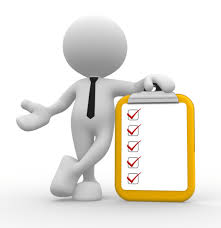 14
[Speaker Notes: Déterminer les actions prioritaires d’intervention   D’où intervention des groupes de travail]
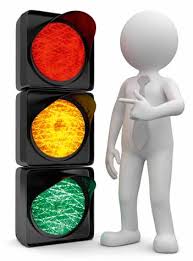 GESTION DES RISQUES JURIDIQUES
Contrôles internes INRS (suite)

Autres documents normatifs

Politique sur la gestion et la protection des renseignements personnels
Politique de sécurité informatique
Règles et code de conduite en sécurité informatique
Politique sur la sécurité et le bon ordre
Politique sur les contrats d’approvisionnement, de services et de travaux de construction
Politique contre le harcèlement, la discrimination et l’incivilité
15
[Speaker Notes: Déterminer les actions prioritaires d’intervention   D’où intervention des groupes de travail]
GESTION DES RISQUES JURIDIQUES
INRS – Règlement sur les affaires juridiques

Adoption en 2011

Principes directeurs



Dans le cadre du déroulement des activités quotidiennes de l’INRS, les actions des membres de la communauté universitaire et les décisions prises par les cadres de l’INRS peuvent avoir des conséquences juridiques dans toutes les sphères d’activités de l’INRS. Par conséquent, les cadres doivent s’assurer que les actions et les décisions de l’INRS et des membres de la communauté universitaire sont conformes aux lois, aux règlements et aux documents normatifs, de même qu’aux contrats conclus par l’INRS.
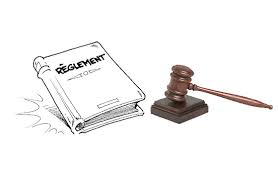 16
[Speaker Notes: Déterminer les actions prioritaires d’intervention   D’où intervention des groupes de travail]
GESTION DES RISQUES JURIDIQUES
INRS – Règlement sur les affaires juridiques (suite)

Principes directeurs (suite)

Obligation de soumettre à l’attention du Service des affaires juridiques les actions et les décisions pouvant avoir des conséquences juridiques préjudiciables pour les membres de la communauté universitaire et, en particulier, pour l’INRS, ses biens ou sa réputation

Objectifs

Actions et décisions de l’INRS soient conformes aux lois, aux règlements, aux documents normatifs et aux contrats
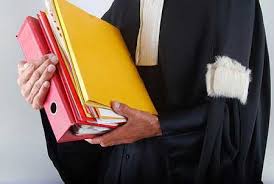 17
[Speaker Notes: Déterminer les actions prioritaires d’intervention   D’où intervention des groupes de travail]
GESTION DES RISQUES JURIDIQUES
INRS – Règlement sur les affaires juridiques (suite)

Objectifs (suite)

Documents normatifs conformes à la législation applicable

Rédaction des contrats de l’INRS
protège les droits et les intérêts de l’INRS
conforme à la législation applicable

Avis, conseils et recommandations appropriés de nature juridique soient prodigués afin de prévenir, gérer ou régler les litiges
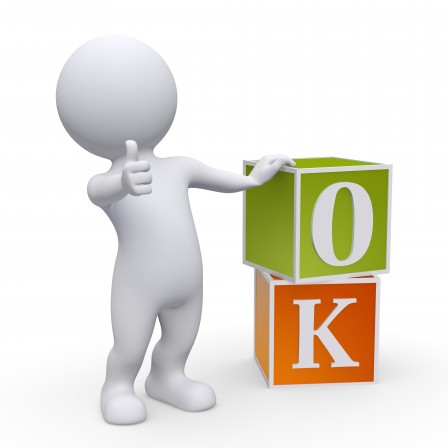 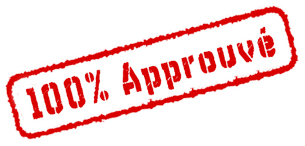 18
[Speaker Notes: Déterminer les actions prioritaires d’intervention   D’où intervention des groupes de travail]
GESTION DES RISQUES JURIDIQUES
INRS – Règlement sur les affaires juridiques (suite)

Objectifs (suite)

Mesures adéquates soient prises pour assurer la protection des droits et des intérêts de l’INRS et de ses représentants agissant dans le cadre de leurs fonctions, lorsqu’ils entreprennent des réclamations ou en font l’objet

Dossiers nécessitant une expertise juridique spécifique soient confiés à des conseillers juridiques externes compétents en la matière lorsque nécessaire
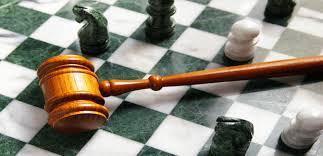 19
[Speaker Notes: Déterminer les actions prioritaires d’intervention   D’où intervention des groupes de travail]
GESTION DES RISQUES JURIDIQUES
INRS – Règlement sur les affaires juridiques (suite)

Responsabilités et principes

Documents normatifs révisés par le Service des affaires juridiques
Directive de rédaction des documents normatifs

Le Service des affaires juridiques peut intervenir en tout temps lorsqu’il estime qu’une action ou une décision de l’INRS est contraire aux lois, aux règlements, aux documents normatifs ou aux contrats de l’INRS et qu’une telle action ou décision risque d’avoir des conséquences préjudiciables pour l’INRS
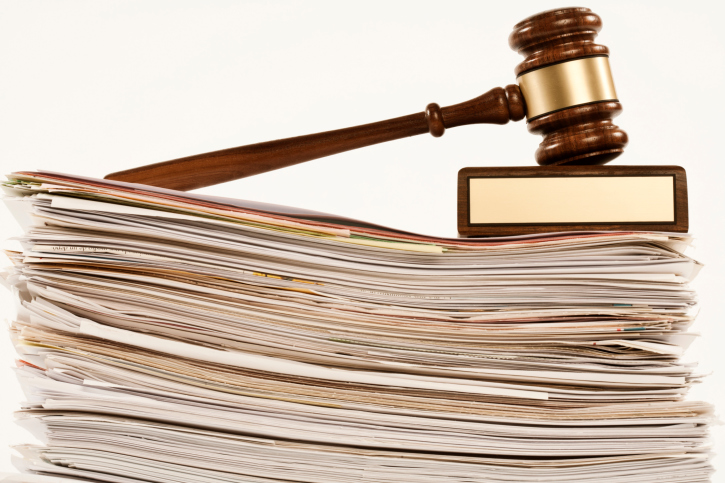 20
[Speaker Notes: Déterminer les actions prioritaires d’intervention   D’où intervention des groupes de travail]
GESTION DES RISQUES JURIDIQUES
INRS – Règlement sur les affaires juridiques (suite)

Responsabilités et principes (suite)

Le Service des affaires juridiques rédige et révise tous les contrats et y appose le sceau, sauf :
demandes de subvention
modèles de contrat approuvés
bons de commande, …

Tous les contrats sont portés au registre des contrats de l’INRS qui est sous la garde et le contrôle du secrétariat général

Un avocat du Service des affaires juridiques est désigné comme le responsable de l’accès en vertu de la Loi
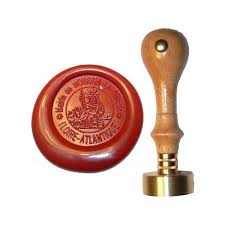 21
[Speaker Notes: Déterminer les actions prioritaires d’intervention   D’où intervention des groupes de travail]
GESTION DES RISQUES JURIDIQUES
INRS – Règlement sur les affaires juridiques (suite)

Devoirs et obligations

Tout membre de la communauté universitaire qui reçoit une réclamation
transmettre au Service des affaires juridiques dans les meilleurs délais
intervention est interdite sans consultation préalable du Service des affaires juridiques

Seul le Service des affaires juridiques peut intervenir pour l’INRS devant un tribunal
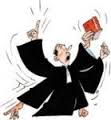 22
[Speaker Notes: Déterminer les actions prioritaires d’intervention   D’où intervention des groupes de travail]
GESTION DES RISQUES JURIDIQUES
INRS – Règlement sur les affaires juridiques (suite)

Devoirs et obligations (suite)

Tout membre de la communauté universitaire doit informer sans délai le Service des affaires juridiques de tout incident pouvant entraîner une réclamation, peu importe son origine

Le Service des affaires juridiques prend toutes les mesures nécessaires pour préserver et défendre les droits et les intérêts de l’INRS

Seul le Service des affaires juridiques peut intenter des recours devant les tribunaux, régler les dossiers hors cour, ou retenir les services de procureurs ou de conseillers juridiques externes
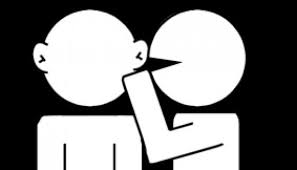 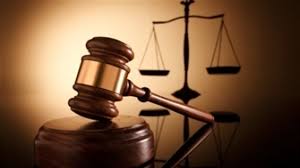 23
[Speaker Notes: Déterminer les actions prioritaires d’intervention   D’où intervention des groupes de travail]
GESTION DES RISQUES JURIDIQUES
INRS - Politique de conformité réglementaire

Adoption en 2011

Objectifs
Énoncer les principes du cadre de gestion de la conformité réglementaire à l’INRS

Définir les responsabilités des intervenants de l’INRS

Fournir les informations sur le degré de conformité aux instances de l’INRS

Assurer un suivi permanent de la conformité réglementaire au sein de l’INRS
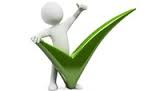 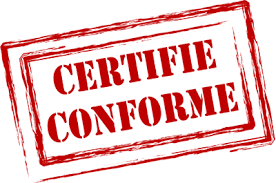 24
[Speaker Notes: Déterminer les actions prioritaires d’intervention   D’où intervention des groupes de travail]
GESTION DES RISQUES JURIDIQUES
INRS - Politique de conformité réglementaire (suite)

Principes directeurs

Le non-respect des lois, des règlements et des documents normatifs de l’INRS peut entraîner des conséquences négatives majeures sur la réputation de l’INRS, sans compter les risques de pertes financières et de sanctions pénales ou administratives. Par surcroît, ce non-respect peut engager, dans certains cas, la responsabilité personnelle des membres du conseil d’administration et des dirigeants de l’INRS.
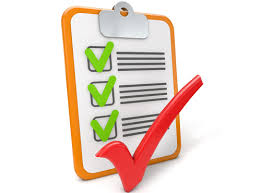 25
[Speaker Notes: Déterminer les actions prioritaires d’intervention   D’où intervention des groupes de travail]
GESTION DES RISQUES JURIDIQUES
INRS - Politique de conformité réglementaire (suite)

Principes directeurs (suite)

Il incombe à tous les cadres de l’INRS de :

s’assurer de la conformité des activités de leur secteur aux lois, aux règlements et aux documents normatifs applicables
de consulter le Service des affaires juridiques au besoin
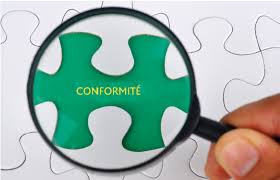 26
[Speaker Notes: Déterminer les actions prioritaires d’intervention   D’où intervention des groupes de travail]
GESTION DES RISQUES JURIDIQUES
INRS - Politique de conformité réglementaire (suite)


Secrétariat général
Orienter et coordonner l’ensemble de la conformité réglementaire de l’INRS

Cadres
Signature d’une déclaration trimestrielle de conformité de leurs activités et opérations
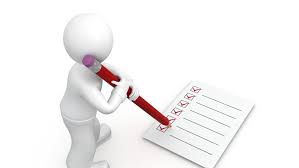 27
[Speaker Notes: Déterminer les actions prioritaires d’intervention   D’où intervention des groupes de travail]
GESTION DES RISQUES JURIDIQUES
INRS - Politique de conformité réglementaire (suite)

Rôle du Secrétariat général et du Service des affaires juridiques

Identifier les principaux risques légaux 
Politique de saine gestion des risques légaux
Harmonisation de la gestion des risques légaux 
Vigie législative et réglementaire
Interprétation des lois, des règlements et des documents normatifs
Avis et recommandations sur la suffisance des contrôles internes visant à gérer les risques légaux
Soutenir l’organisation dans l’identification des problématiques de conformité et dans la mise en place et le suivi des mesures correctives
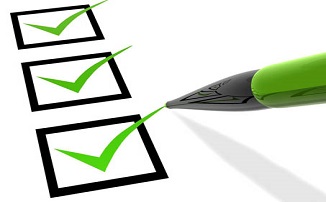 28
[Speaker Notes: Déterminer les actions prioritaires d’intervention   D’où intervention des groupes de travail]
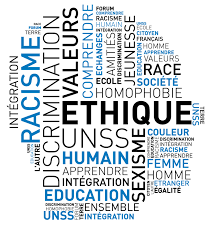 GESTION DES RISQUES JURIDIQUES
INRS – Code d’éthique et de déontologie
des administrateurs

Objectifs
Établir des règles de conduite applicables aux administrateurs en vue de maintenir et promouvoir l’intégrité, l’objectivité et la transparence dans le cadre de l’exercice de leurs fonctions, de façon à préserver leur capacité d’agir au mieux des intérêts et de la mission de l’INRS et à inspirer la plus entière confiance du public

Obligations
Déclaration annuelle d’engagement et signalement des conflits d’intérêts réels ou apparents
29
[Speaker Notes: Déterminer les actions prioritaires d’intervention   D’où intervention des groupes de travail]
GESTION DES RISQUES JURIDIQUES
INRS – Code d’éthique et de déontologie des administrateurs (suite)


Règles
Utilisation des biens de l’INRS
Confidentialité
Conflits d’intérêts
Avantages, bénéfices et cadeaux
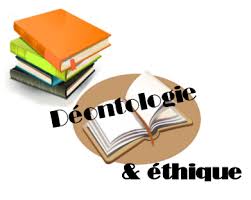 30
[Speaker Notes: Déterminer les actions prioritaires d’intervention   D’où intervention des groupes de travail]
GESTION DES RISQUES JURIDIQUES
INRS – Code d’éthique de la 
communauté universitaire


Objectifs
Énoncer les valeurs, les devoirs, les obligations et les règles visant à encadrer la conduite des membres de la communauté universitaire

Devoirs et obligations
Respect des personnes
Respect des lois
Respect de l’établissement
Utilisation des biens de l’INRS
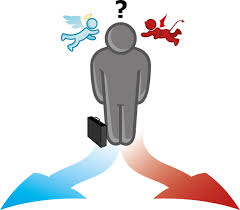 31
[Speaker Notes: Déterminer les actions prioritaires d’intervention   D’où intervention des groupes de travail]
GESTION DES RISQUES JURIDIQUES
INRS – Code d’éthique de la communauté universitaire (suite)


Devoirs et obligations (suite)

Confidentialité
discrétion
accès aux renseignements personnels
utilisation des renseignements personnels

Conflits d’intérêts
engagement annuel et signalement des conflits d’intérêts réels ou apparents
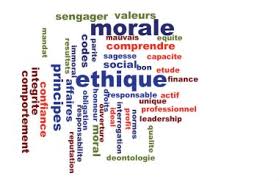 32
[Speaker Notes: Déterminer les actions prioritaires d’intervention   D’où intervention des groupes de travail]
GESTION DES RISQUES JURIDIQUES
INRS – Règlement sur l’exercice des pouvoirs

Principes directeurs

Sous réserve des dispositions de la loi, des règlements généraux, des lettres patentes et des documents normatifs de l’INRS, le conseil d’administration est l’autorité qui exerce les droits et les pouvoirs de l’INRS. Le conseil d’administration peut déléguer par règlement l’administration courante des affaires de l’INRS.
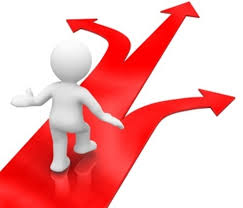 33
[Speaker Notes: Déterminer les actions prioritaires d’intervention   D’où intervention des groupes de travail]
GESTION DES RISQUES JURIDIQUES
INRS – Règlement sur l’exercice des pouvoirs (suite)

Objectifs

Identifier les contrats pour lesquels l’autorisation préalable des instances est nécessaire et le niveau requis selon le montant et la nature du contrat

Définir les devoirs et les responsabilités des signataires des contrats
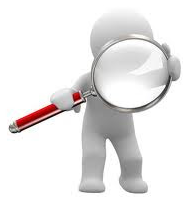 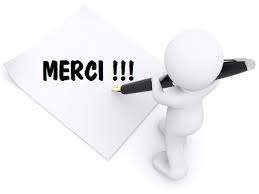 34
[Speaker Notes: Déterminer les actions prioritaires d’intervention   D’où intervention des groupes de travail]
GESTION DES RISQUES JURIDIQUES
INRS – Règlement sur l’exercice des pouvoirs (suite)

Devoirs et obligations des signataires

S’assurer que le contrat a été approuvé par l’instance appropriée et qu’il porte le sceau du Service des affaires juridiques
S’assurer qu’ils ont l’autorité pour signer ledit contrat et en cas de doute, s’adresser au Service des affaires juridiques
S’assurer que le contrat respecte les lois, les règlements et les documents normatifs de l’INRS applicables
S’assurer que la version originale du contrat est portée au registre des contrats de l’INRS
Dénoncer au Service des affaires juridiques les cas d’inexécution de contrats
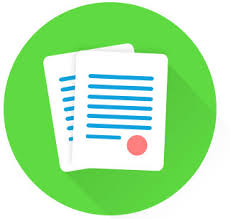 35
[Speaker Notes: Déterminer les actions prioritaires d’intervention   D’où intervention des groupes de travail]
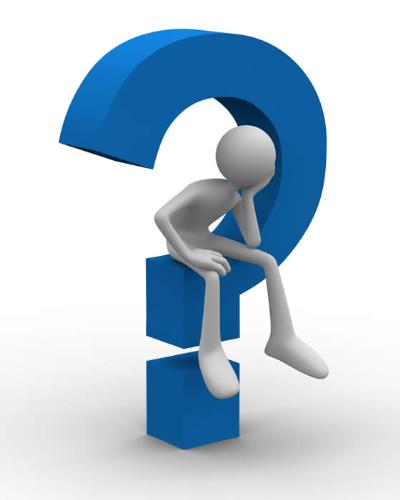 36